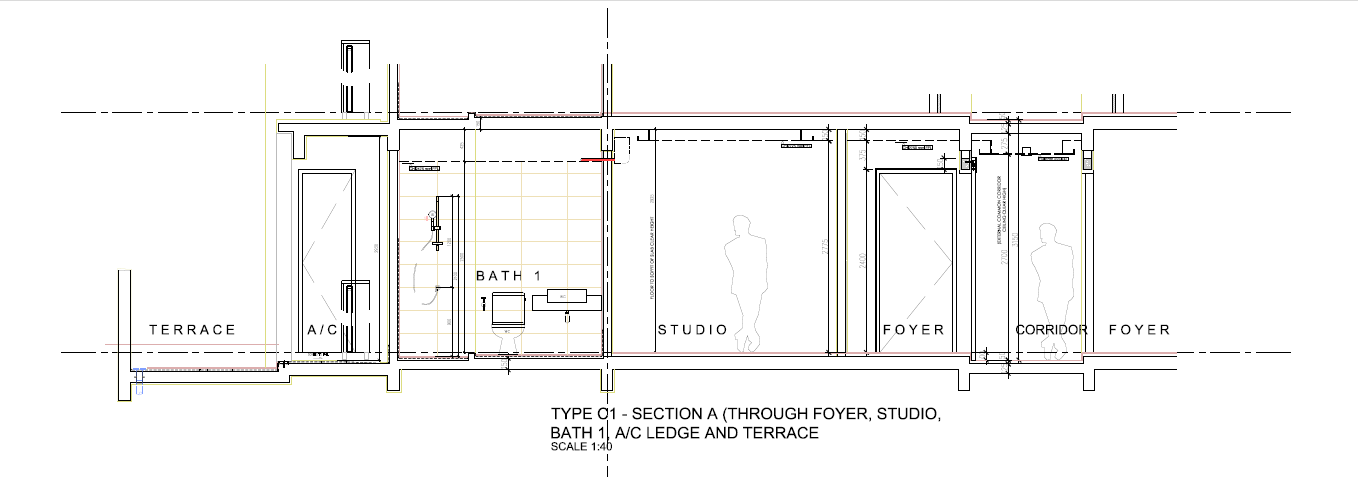 Views from interior
Figure 1: Section shown that the view from interior.
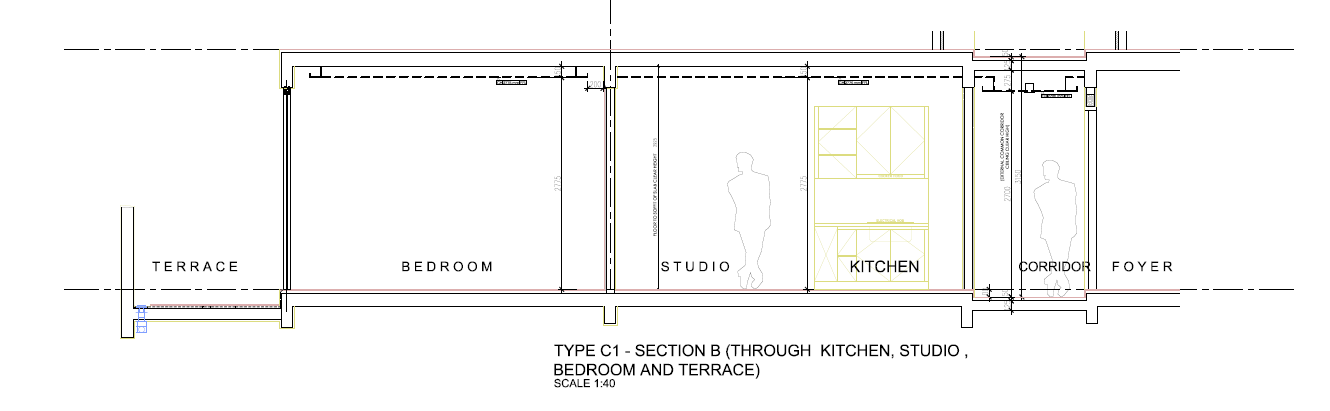 Views from interior
Figure 2: Section shown that the view from interior.
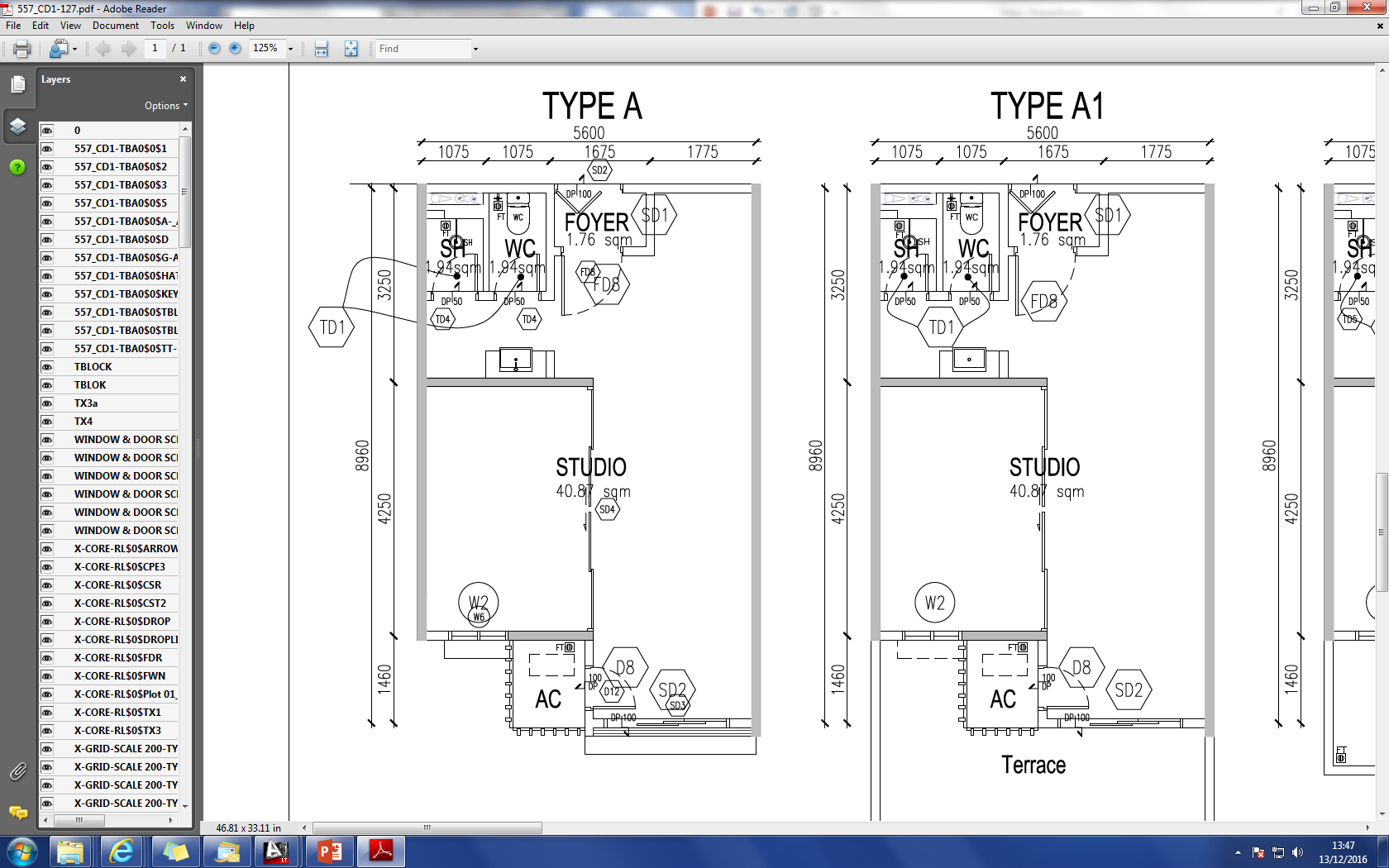 Views from room
Views from living room
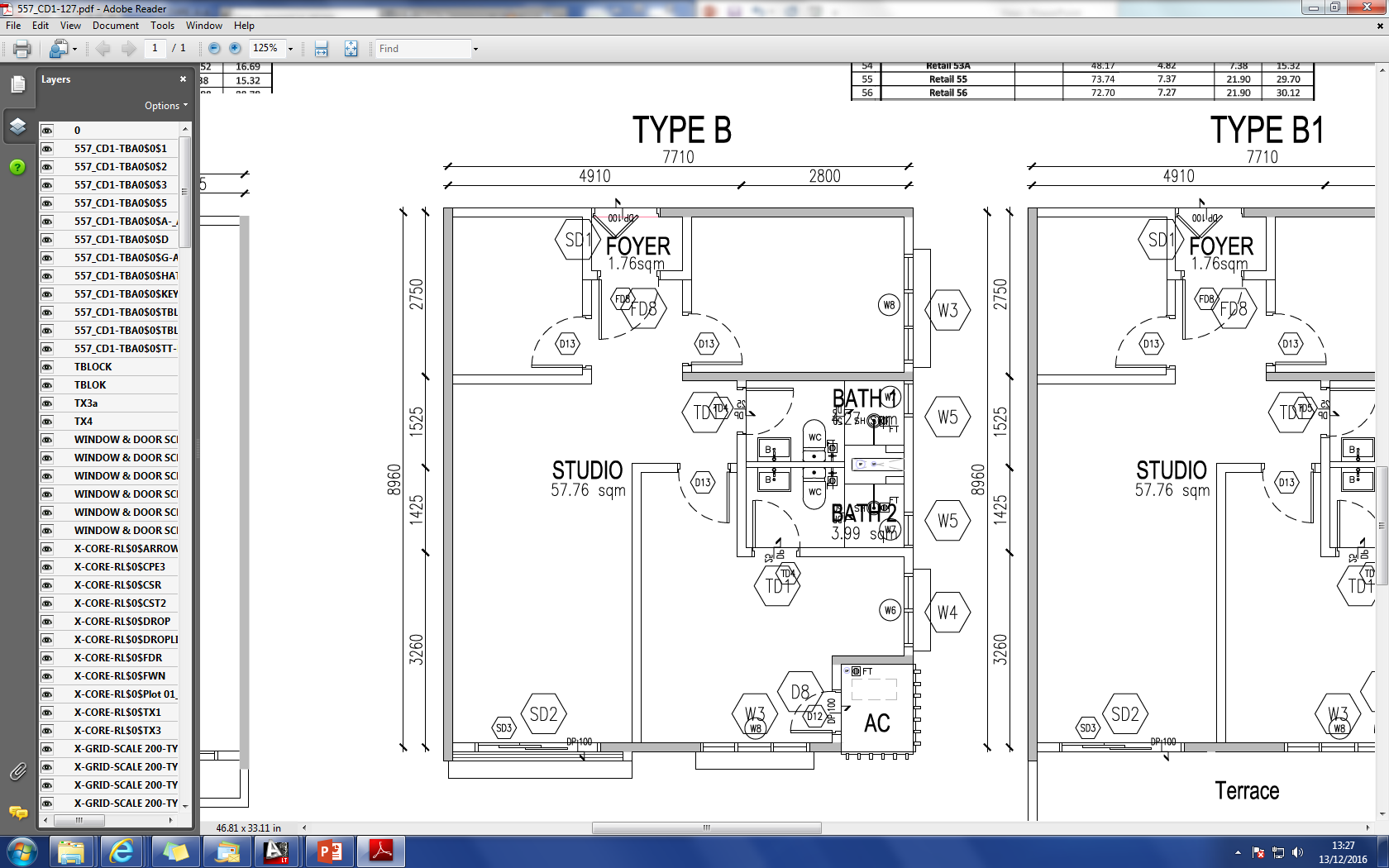 Views from room
Views from living room
Views from room
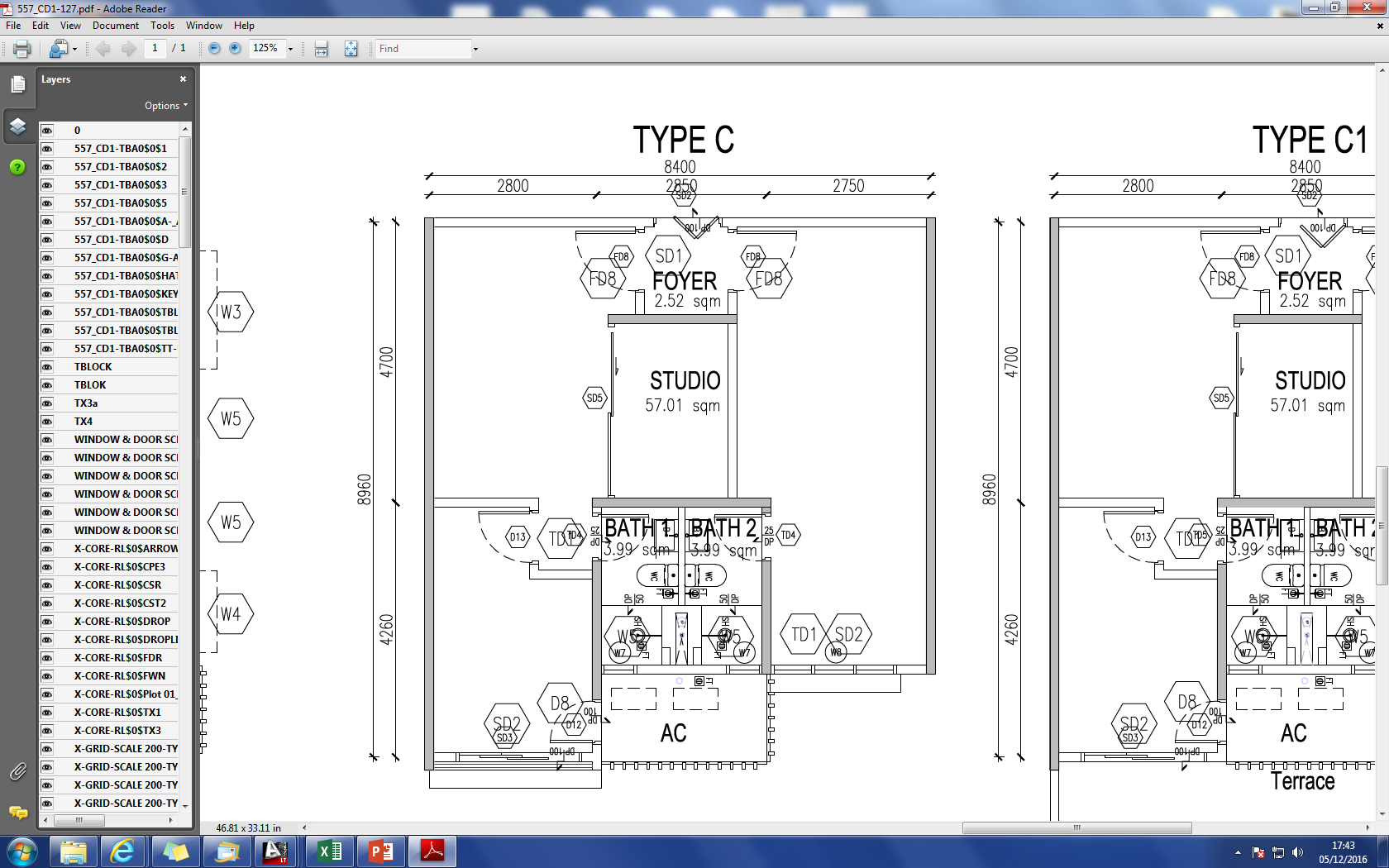 Views from living room
Views from room